Photomicrographs of Plant Seeds

	Kiwano
Permission to reproduce original photomicrographs used to make this  collection may be obtained from 
  
 Dr. David O. Norris at
   david.norris@colorado.edu
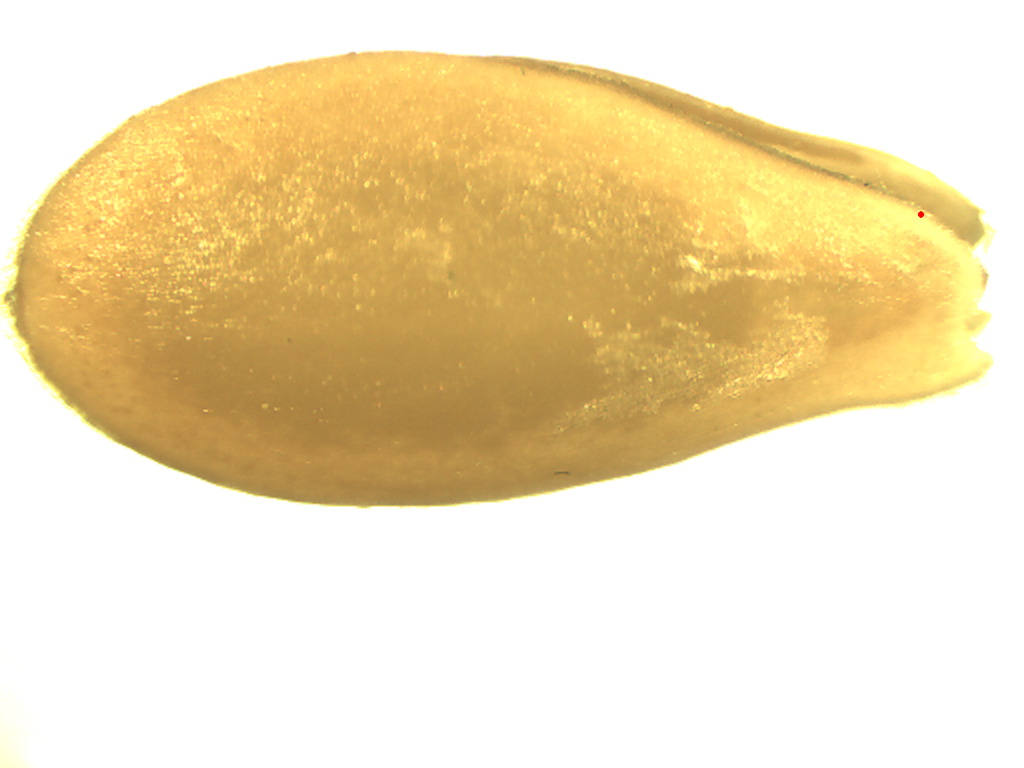 10X
Kiwano seed
[Speaker Notes: S36. Kiwano (horned melon) seed (Cucumis metuliferus).]
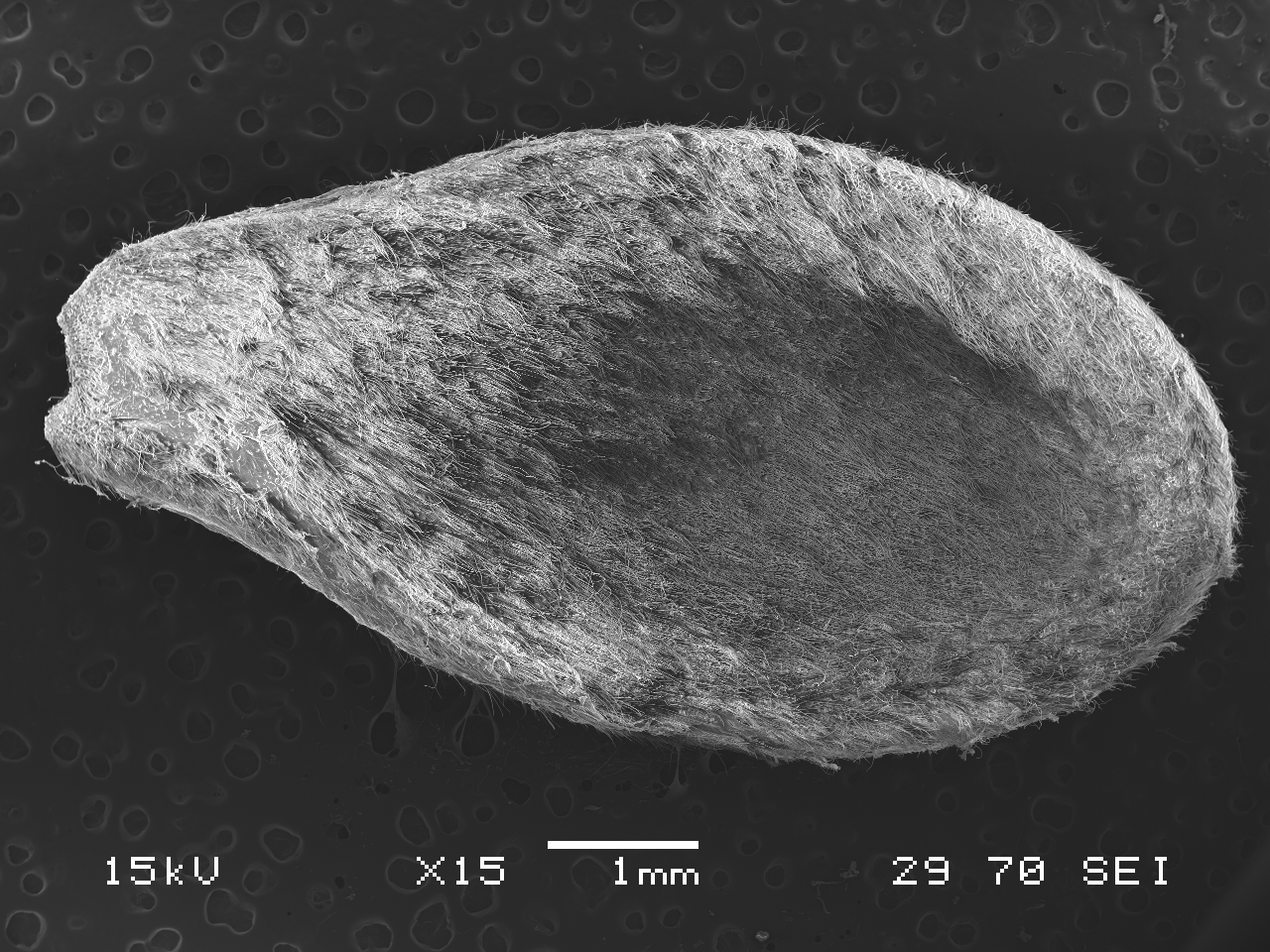 Kiwano seed
[Speaker Notes: S27. Kiwano (horned melon) seed (Cucumis metuliferus).  SEM. SEM prepared by Dr. Patrick Kociolek and Joshua Stepanek.]
A
B
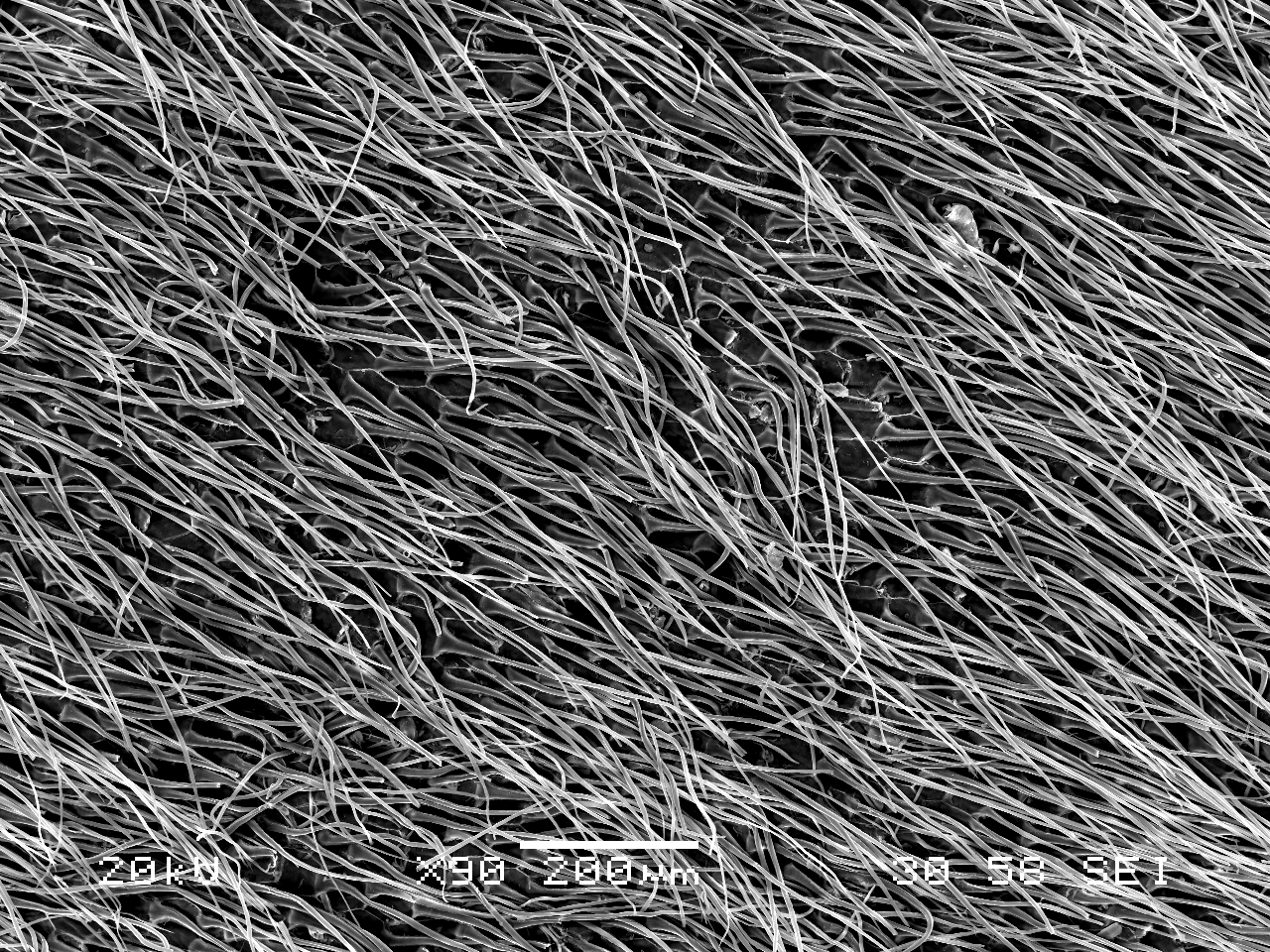 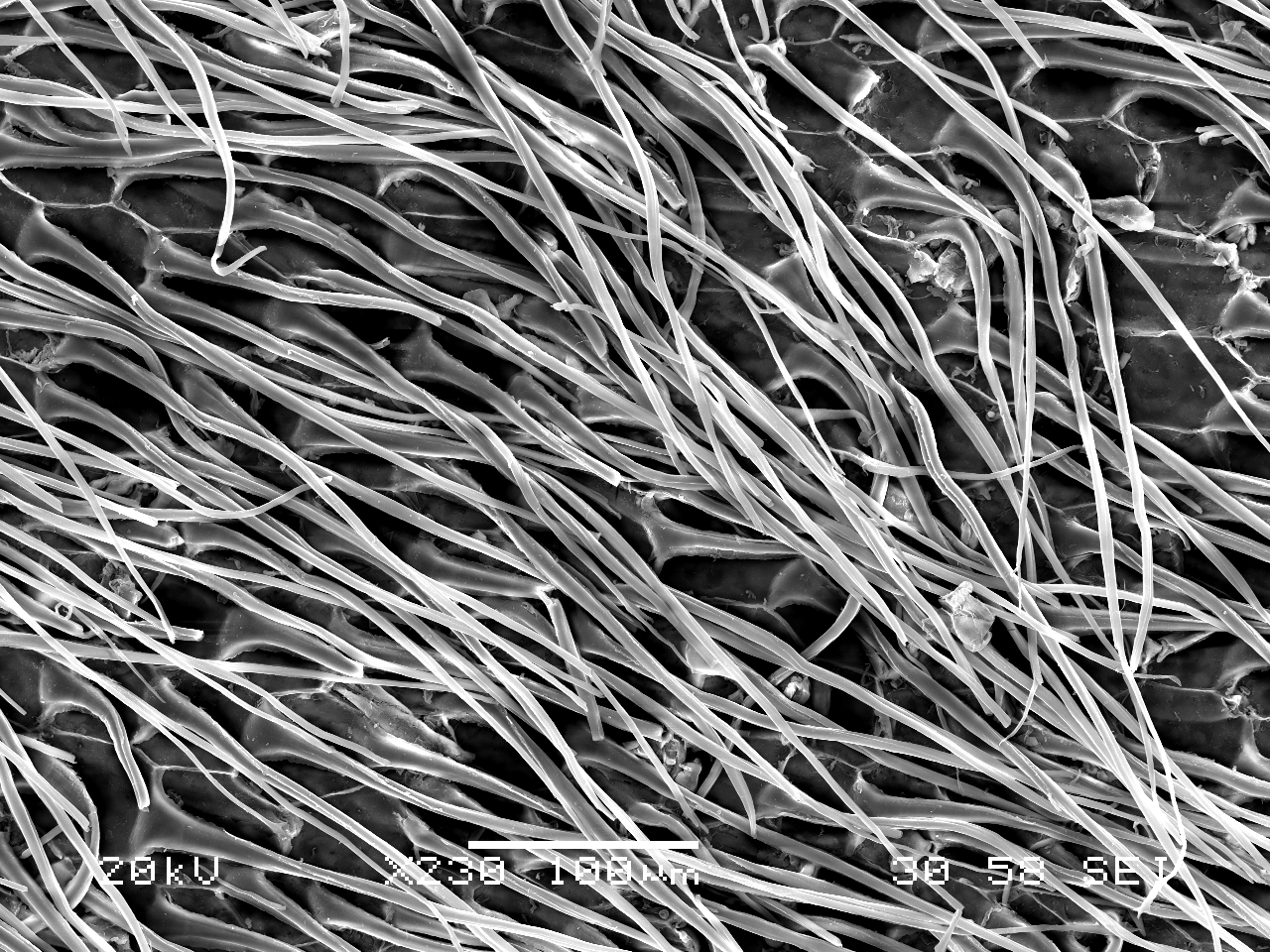 Kiwano seed
[Speaker Notes: S38. Kiwano (horned melon) seed (Cucumis metuliferus) surface texture SEM.  B. is higher magnification of A. SEMs prepared by Dr. Patrick Kociolek and Joshua Stepanek.]